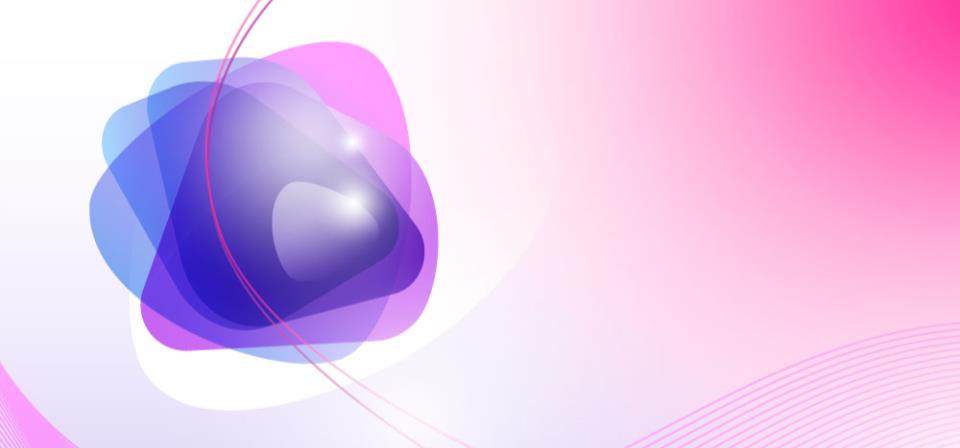 Проект создания
издательства международных научных журналов 
Уральского федерального университета
Подчиненов Алексей Васильевич (alex.podchinenov@usu.ru )
Акоев Марк Анатольевич (m.a.akoev@ustu.ru)
Уральский федеральный университет, 
г. Екатеринбург
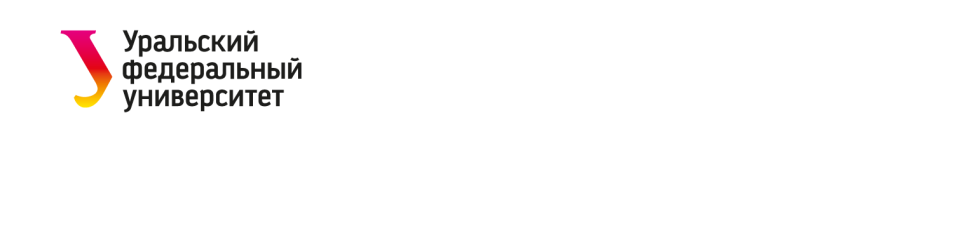 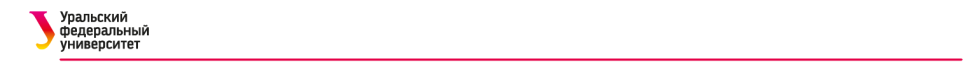 Проект создания издательства международных научных журналов УрФУ
Цель проекта:
– популяризация в мире достижений научных школ УрФУ и УрФО в сферах  естественных, гуманитарных, социальных, математических и технических наук.
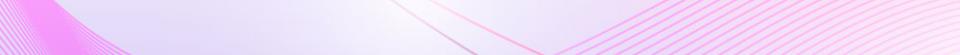 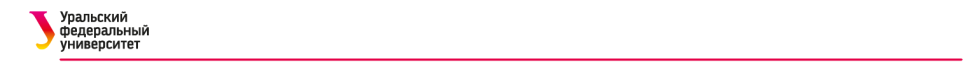 Проект создания издательства международных научных журналов УрФУ
Побудительные мотивы:
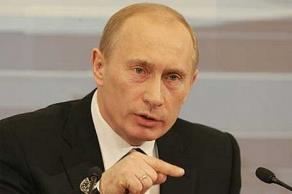 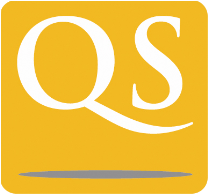 Достижение предусмотренного Указом Президента Российской Федерации N 599 «О мерах по реализации государственной политики в области образования и науки» от 7 мая 2012 года увеличения к 2015 году доли публикаций российских исследователей в общем количестве публикаций в мировых научных журналах, индексируемых базе данных «Сеть науки» (WEB of Science), до 2,44 процента
Позиционирование Уральского федерального университетакак одного из мировых научных и интеллектуальных центров. Вхождение университета к 2020 году в первую сотню ведущих мировых университетов (согласно рейтингу университетов QS University Rankings).
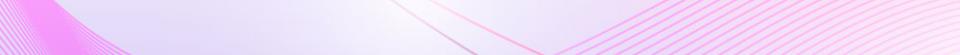 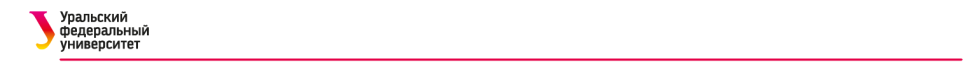 Проект создания издательства международных научных журналов УрФУ
Доступность журналов:
Открытый доступ (gold open access)
Публикация в институциональном архиве УрФУ (http://elar.urfu.ru индексация в Google Scholar)
Доступность на платформах агрегаторов:
EBSCO  - два журнала размещено, на экспертизе один
ProQuest – начало переговоров
Попадание в ведущие индексы цитирования
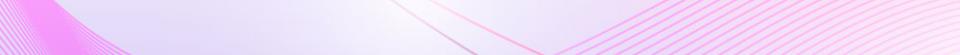 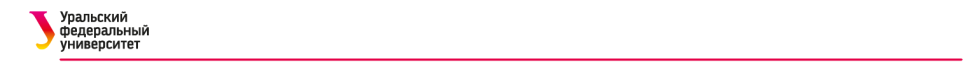 Проект создания издательства международных научных журналов УрФУ
Сведения об опыте,используемом в проекте:
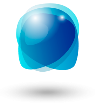 Тесные научные контакты ученых университетас зарубежными коллегами.
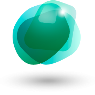 Высококвалифицированные научные редакторы, имеющие опыт издания и работы в редколлегиях российских и международных научных журналов.
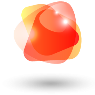 Опыт сотрудничества с крупнейшими международными агрегаторами.
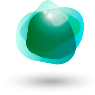 Крупнейшее издательство в Уральском регионе с 30-летней историей (Издательство Уральского университета – УрФУ)
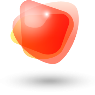 Высоко-профессиональные переводчики.
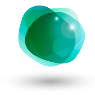 Собственная типография.
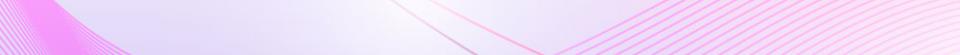 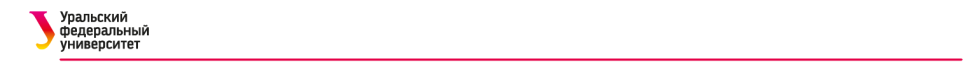 Проект создания издательства международных научных журналов УрФУ
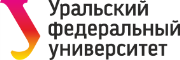 Содержание проекта:
Проект является интегральными включает в себя как проекты институтов УрФУ по созданию новых научных журналов на современной инновационной основе, так и планы развития уже существующих научных журналов до уровня индексируемых в международных базах данных SCOPUS и Web of Science.
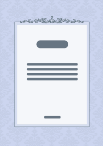 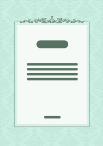 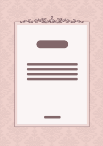 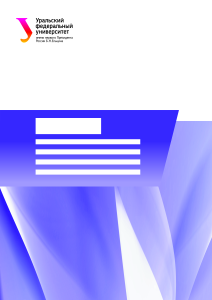 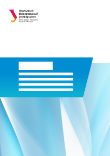 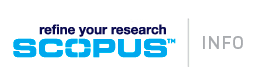 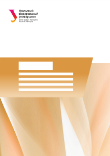 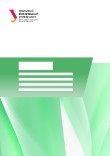 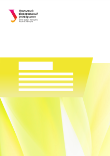 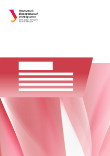 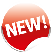 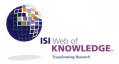 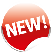 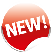 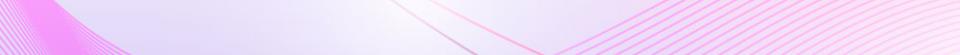 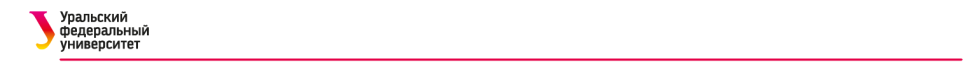 Проект создания издательства международных научных журналов УрФУ
Журналы Уральского федерального университета, включенные в интегрированный проект:
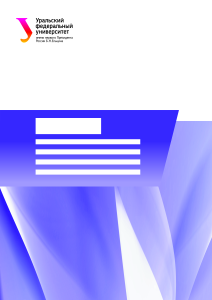 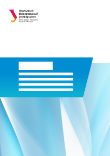 Quaestio Rоssica: историко-филологические исследования 
/Quaestio Rossica: Studies in History and Philology
Аналитика и контроль 
/
Analytics and Control
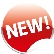 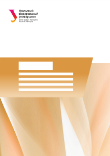 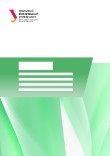 Процессы в химии и химической технологии/Processes in Chemistry & Chemical Technology»
Вопросы ономастики
/
Problems of Onomastics
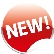 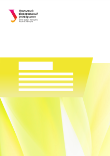 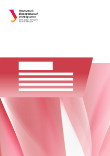 Университетское управление: практика и анализ 
/
University Management: Practice and Analysis
Journal of Computer Science: Theory and
Methods
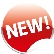 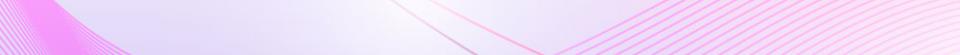 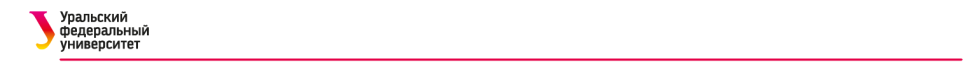 Проект создания издательства международных научных журналов УрФУ
Журналы Уральского федерального университета, поддерживаемые проектом:
Известия Уральского федерального университета
Вестник УрФУ
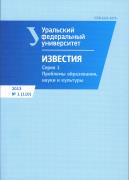 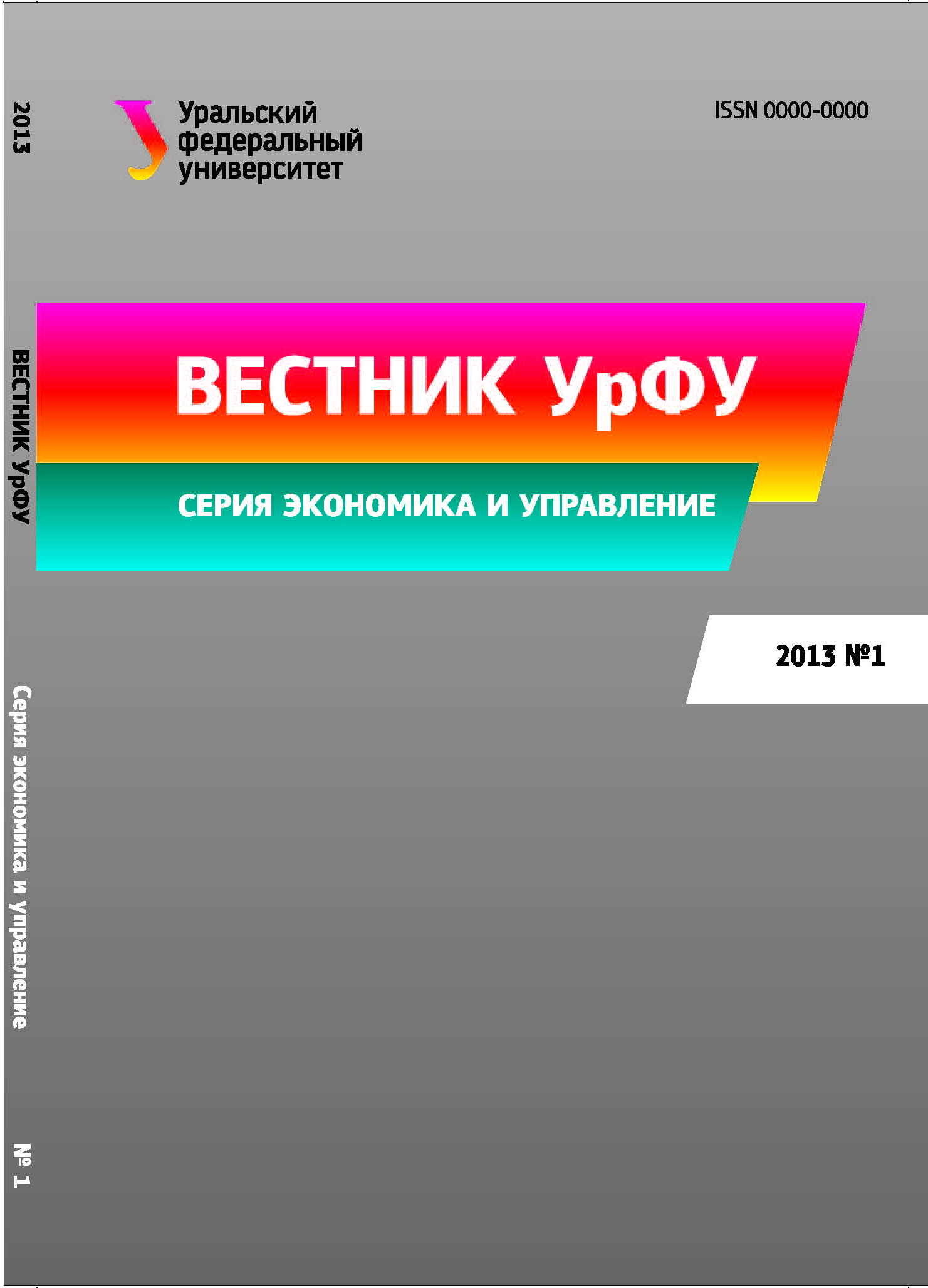 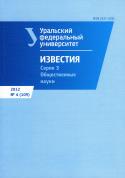 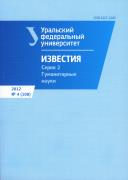 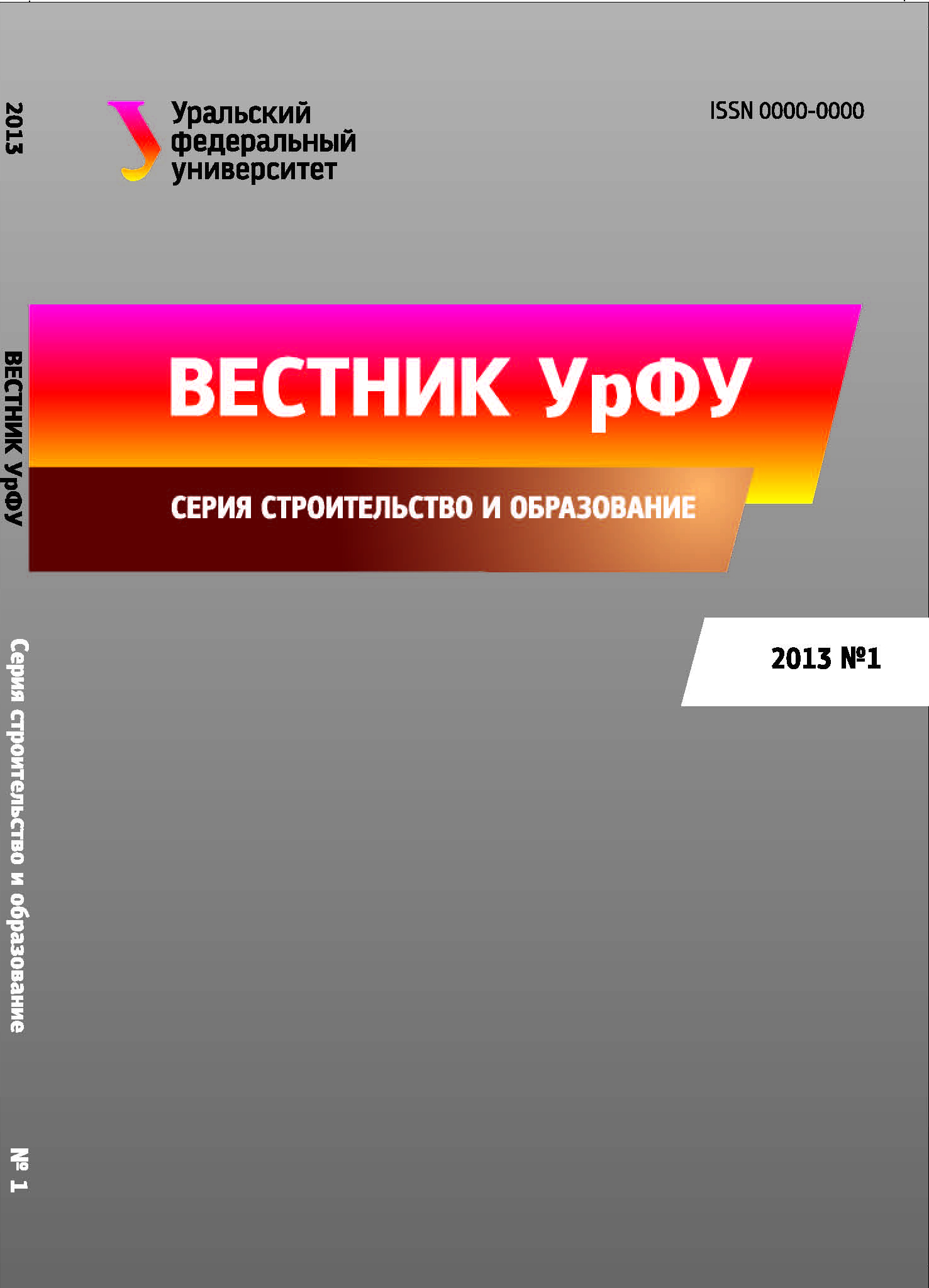 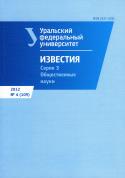 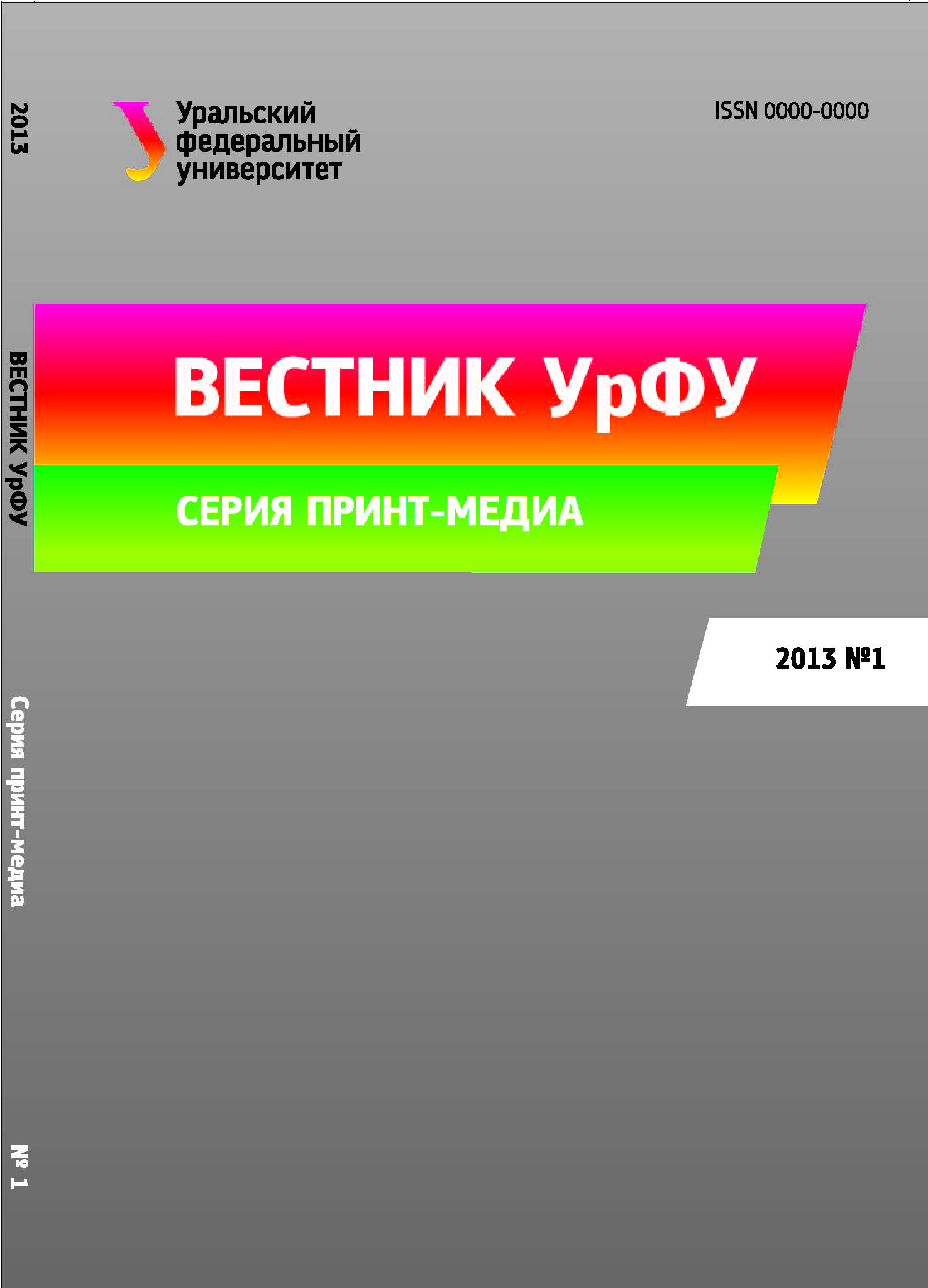 Серии: 
Экономика и управление
Строительство и образование
Проблемы спектроскопии и спектрометрии
Серии: 
Проблемы образования, науки и культуры
Гуманитарные науки
Общественные науки
Компьютерные науки и информационные технологии
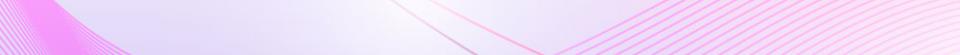 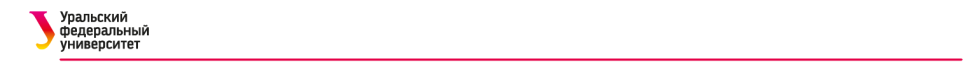 Проект создания издательства международных научных журналов УрФУ
Ожидаемый результат:
Вхождение не менее двух журналов в индексируемые международные базы данных SCOPUS и Web of Science к концу 2015 года
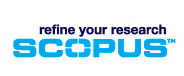 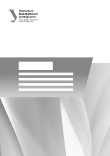 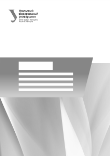 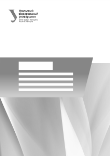 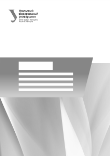 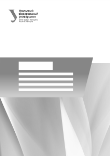 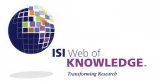 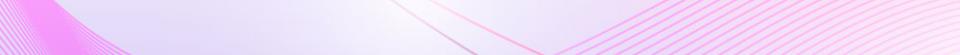 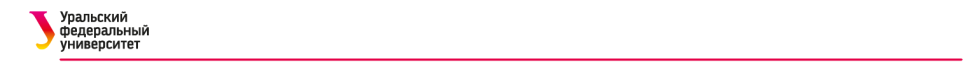 Проект создания издательства международных научных журналов УрФУ
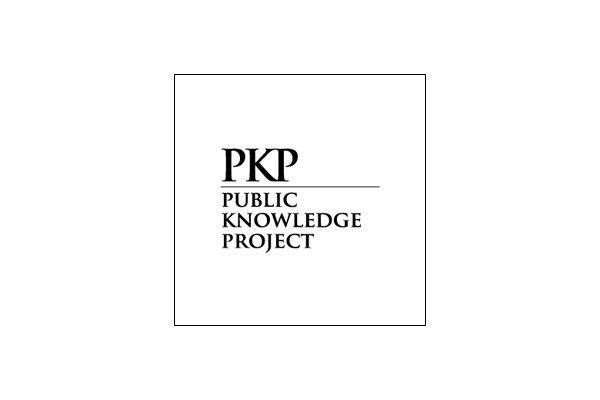 Open Journal Systems
http://pkp.sfu.ca/ojs/‎

http://journals.urfu.ru/
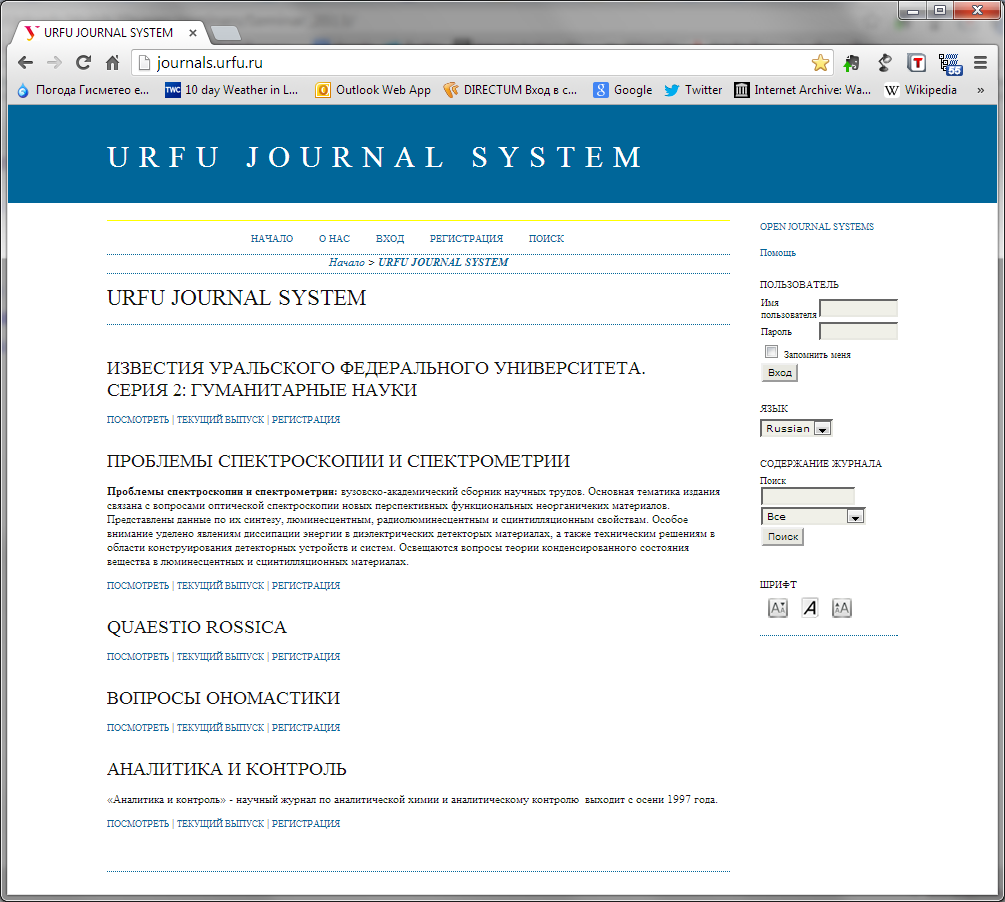 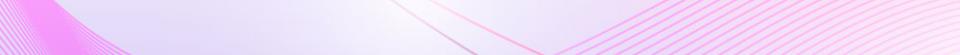 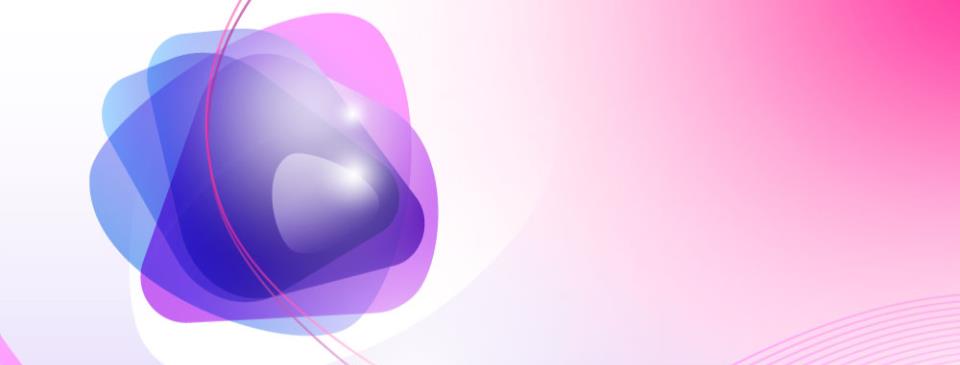 Проект создания
издательства международных научных журналов 
Уральского федерального университета
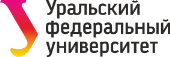 Спасибо за внимание!
Подчиненов Алексей Васильевич (alex.podchinenov@usu.ru )
Акоев Марк Анатольевич (m.a.akoev@ustu.ru)
Уральский федеральный университет, 
г. Екатеринбург